Next meeting: Final Annual Meeting, Inauguration
Preliminary planning, venue: SESAME

05 June 2023 p.m.
4th (and last) BEATS annual meeting (hybrid)

06 June 2023 
a.m.: Workshop/school on “Tomography at SESAME” (hybrid)
Tomography, how and why at BEATS? (Stampanoni)
Data collection, reconstruction (Iori)
3D image analysis (Rack)
SESAME, proposal submission (Lausi)
User contributions (beam time application ideas)
p.m.: Inauguration (panel discussion, opening ceremony)

07 June 2023
Hands-on training at BEATS (upon application, registration)
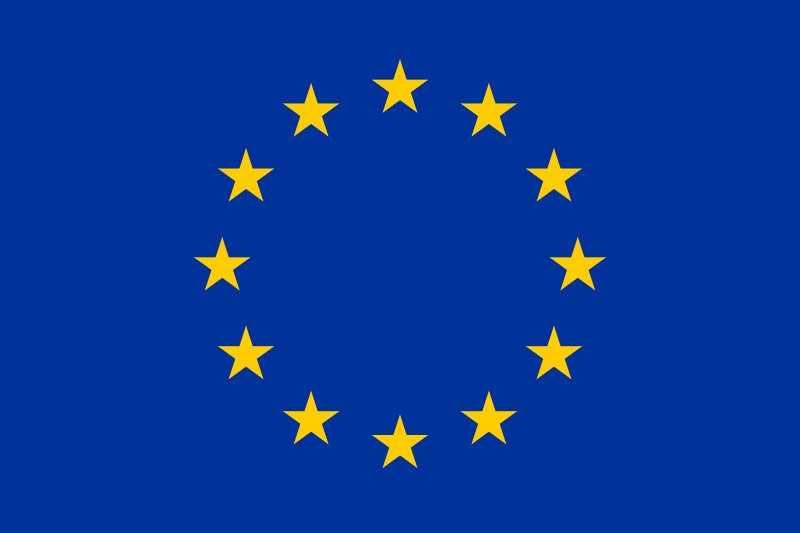 Funded by the EU’s H2020
framework programme under
grant agreement n°822535
[Speaker Notes: First event to mention is the Autrans TDR writing retreat.

Bulding on what has been investigated in 2019
    (among others during a meeting held at PSI in summer)
some 15 activitsts from WP4 and WP7 came together for 3 days to:

Review the bits and pieces and start writing up, if possible. 

We quickly realised

Change of timeline (TDR later, Exp Station earlier) would be of benefit to the document and the project

So, we intensely
        worked on raytracing
        flux calculations, and some
        input for the colleagues working on the science case 
(user input scarse, so beamline determines sc)

Very useful meeting (and, as it turned out, a good basis for the long zoom phase afterwards)]